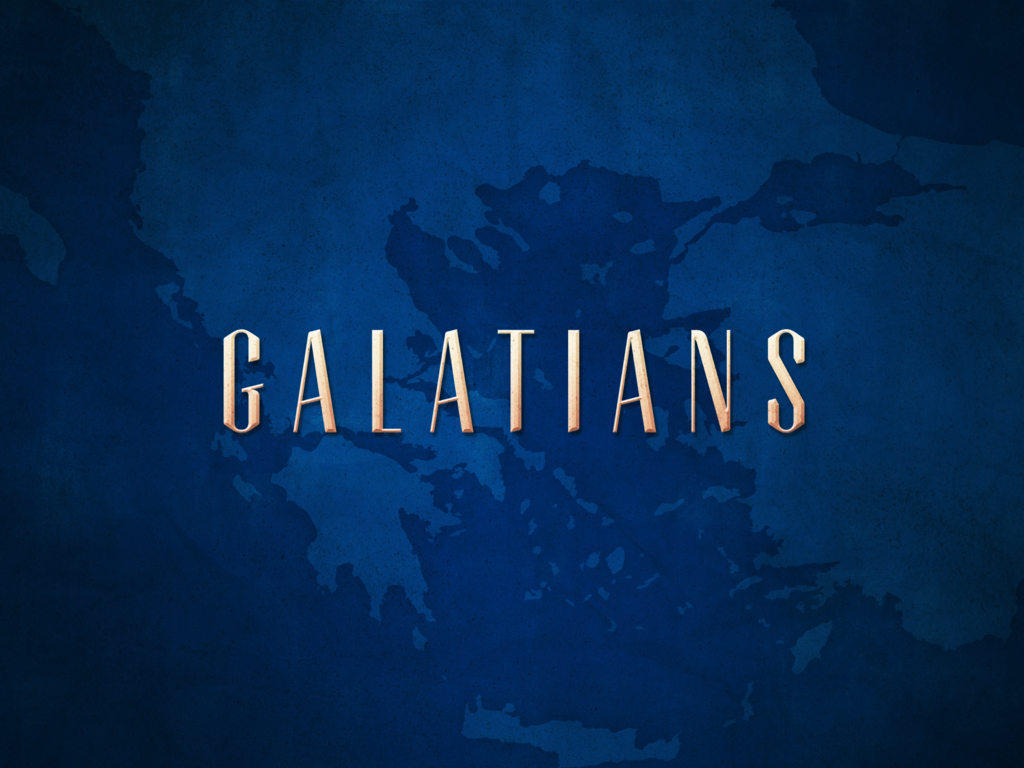 Chapter 3:10-22
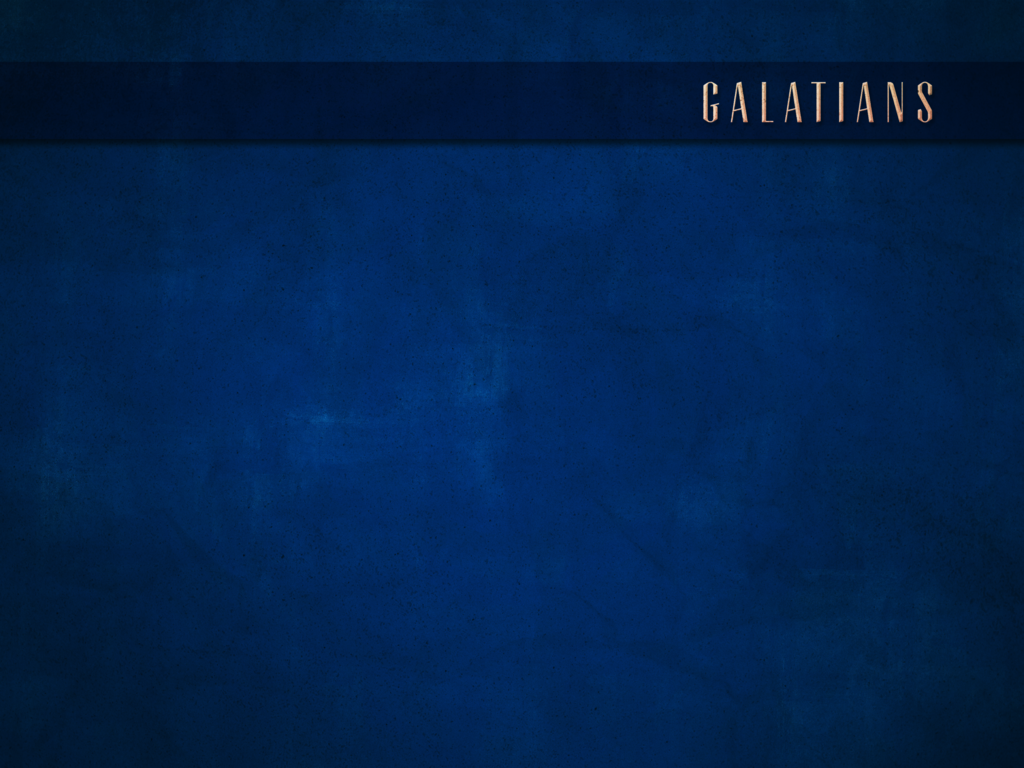 CHAPTER 3:1-5
1 You foolish Galatians, who has bewitched you, before whose eyes Jesus Christ was publicly portrayed as crucified?2 This is the only thing I want to find out from you: did you receive the Spirit by the works of the Law, or by hearing with faith?3 Are you so foolish? Having begun by the Spirit, are you now being perfected by the flesh?4 Did you suffer so many things in vain—if indeed it was in vain?5 Does He then, who provides you with the Spirit and works miracles among you, do it by the works of the Law, or by hearing with faith?
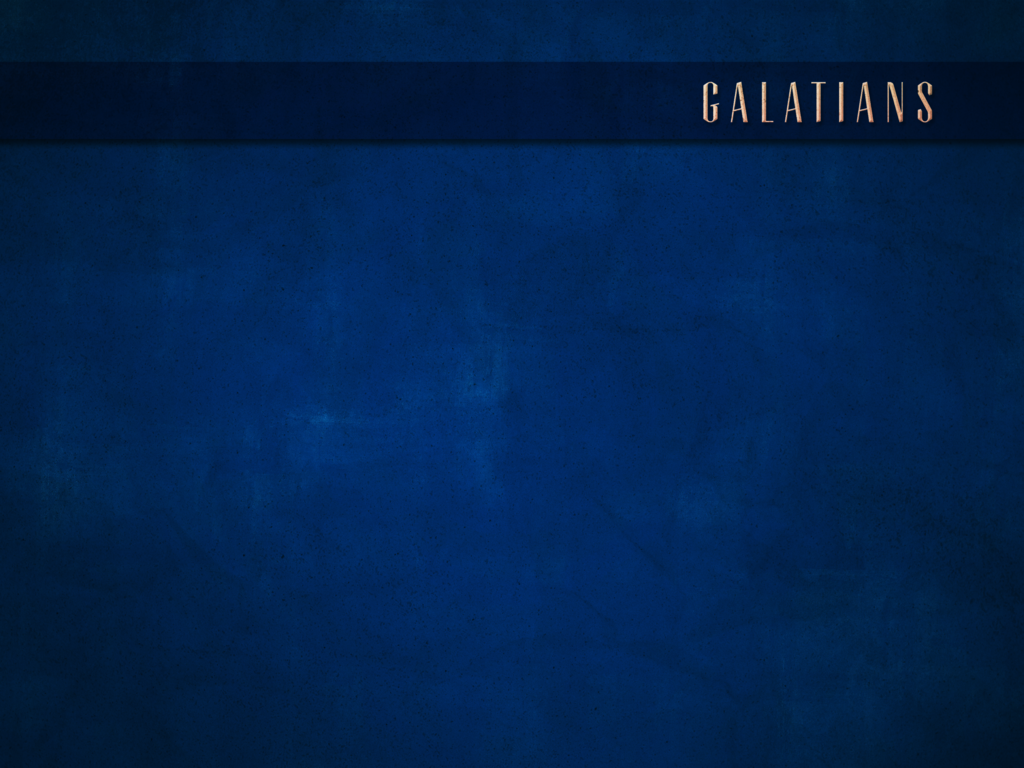 CHAPTER 3:6-9
6 Even so Abraham believed God, and it was reckoned to him as righteousness.7 Therefore, be sure that it is those who are of faith who are sons of Abraham.8 And the Scripture, foreseeing that God would justify the Gentiles by faith, preached the gospel beforehand to Abraham, saying, “All the nations shall be blessed in you.” 9 So then those who are of faith are blessed with Abraham, the believer.
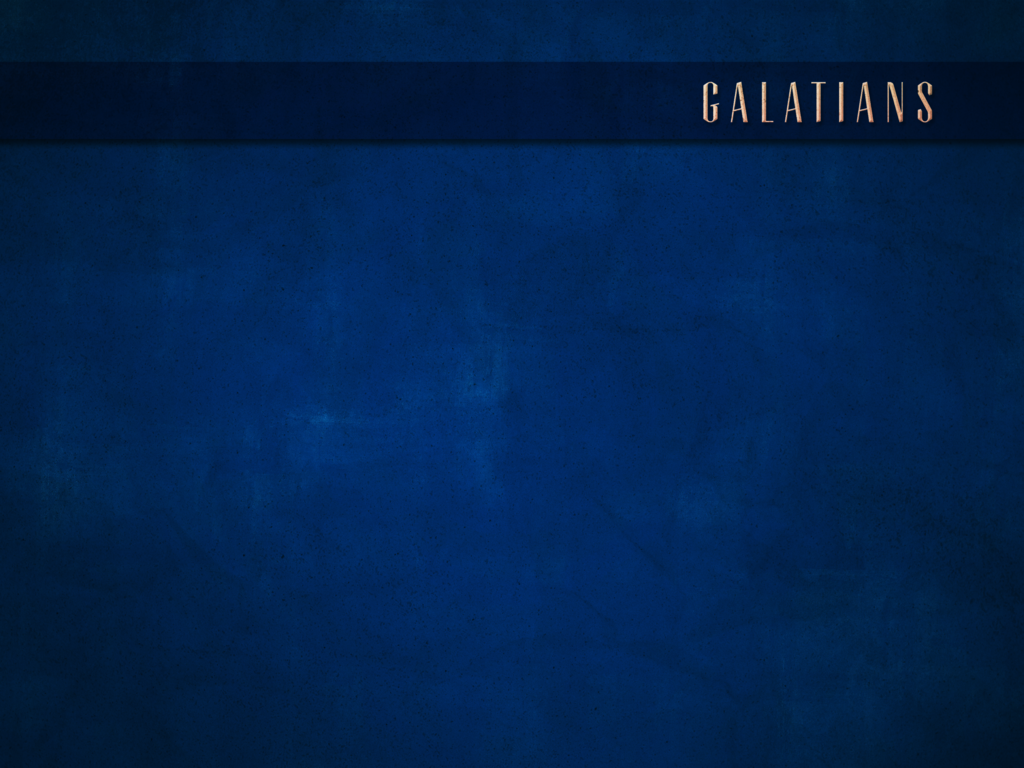 CHAPTER 3:10-14
10 For as many as are of the works of the Law are under a curse; for it is written, “Cursed is everyone who does not abide by all things written in the book of the law, to perform them.” 11 Now that no one is justified by the Law before God is evident; for, “The righteous man shall live by faith.” 12 However, the Law is not of faith; on the contrary, “He who practices them shall live by them.” 13 Christ redeemed us from the curse of the Law, having become a curse for us—for it is written, “Cursed is everyone who hangs on a tree” —14 in order that in Christ Jesus the blessing of Abraham might come to the Gentiles, so that we might receive the promise of the Spirit through faith.
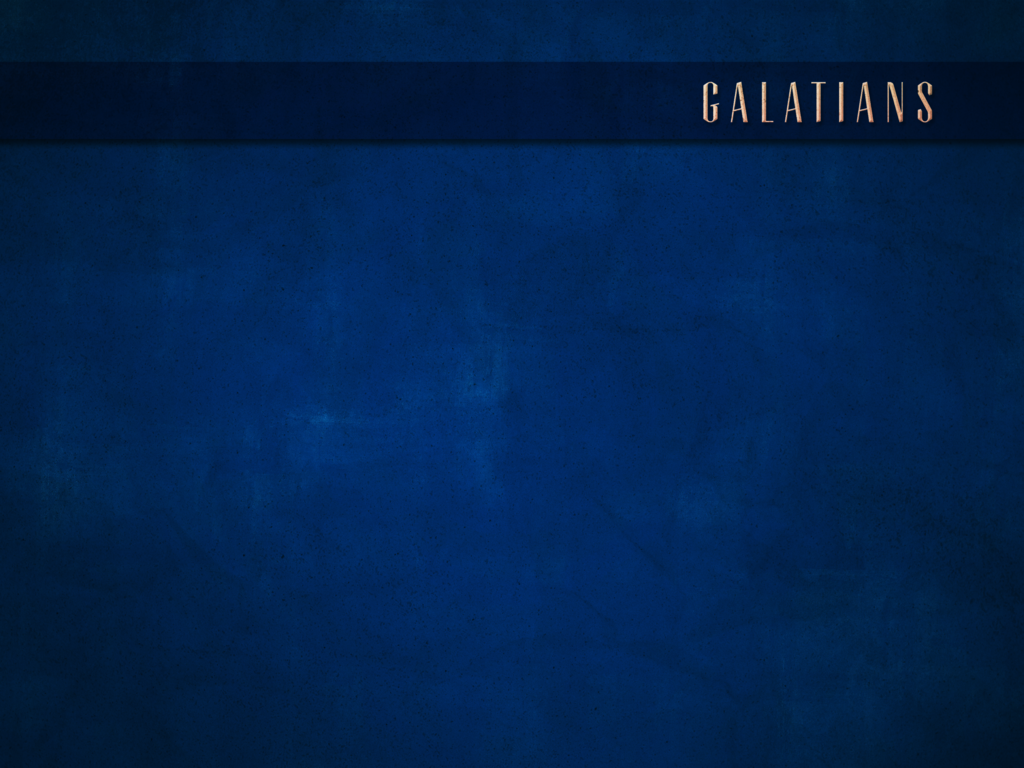 CHAPTER 3:10-14
10 For as many as are of the works of the Law are under a curse; for it is written, “Cursed is everyone who does not abide by all things written in the book of the law, to perform them.” 11 Now that no one is justified by the Law before God is evident; for, “The righteous man shall live by faith.” 12 However, the Law is not of faith; on the contrary, “He who practices them shall live by them.” 13 Christ redeemed us from the curse of the Law, having become a curse for us—for it is written, “Cursed is everyone who hangs on a tree” —14 in order that in Christ Jesus the blessing of Abraham might come to the Gentiles, so that we might receive the promise of the Spirit through faith.
“all things”
For whoever keeps the whole law and yet stumbles in one point, he has become guilty of all. 
James 2:10
“Cursed is he who does not confirm the words of this law by doing them.’ And all the people shall say, ‘Amen.’”
 
Deuteronomy 27:26
And I testify again to every man who receives circumcision, that he is under obligation to keep the whole Law. 
Galatians 5:3
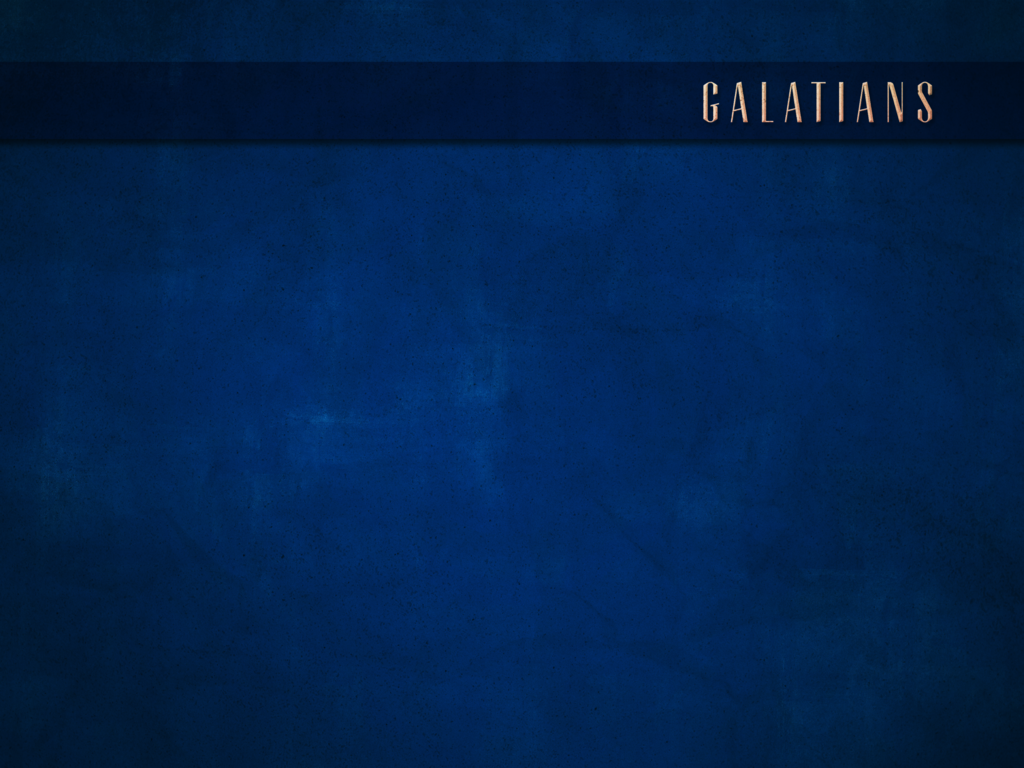 CHAPTER 3:10-14
10 For as many as are of the works of the Law are under a curse; for it is written, “Cursed is everyone who does not abide by all things written in the book of the law, to perform them.” 11 Now that no one is justified by the Law before God is evident; for, “The righteous man shall live by faith.” 12 However, the Law is not of faith; on the contrary, “He who practices them shall live by them.” 13 Christ redeemed us from the curse of the Law, having become a curse for us—for it is written, “Cursed is everyone who hangs on a tree” —14 in order that in Christ Jesus the blessing of Abraham might come to the Gentiles, so that we might receive the promise of the Spirit through faith.
“live”
Is the Law then contrary to the promises of God? May it never be! For if a law had been given which was able to impart life, then righteousness would indeed have been based on law. 
Galatians 3:21
“Behold, as for the proud one, His soul is not right within him; But the righteous will live by his faith.” 
Habakkuk 2:4
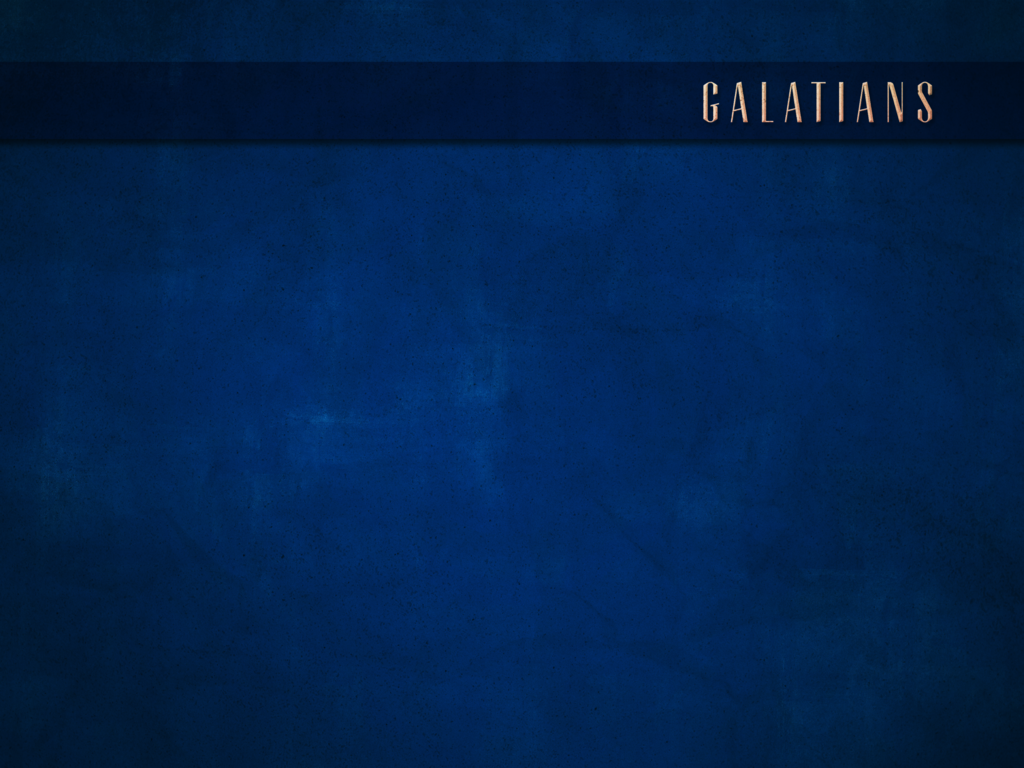 CHAPTER 3:10-14
10 For as many as are of the works of the Law are under a curse; for it is written, “Cursed is everyone who does not abide by all things written in the book of the law, to perform them.” 11 Now that no one is justified by the Law before God is evident; for, “The righteous man shall live by faith.” 12 However, the Law is not of faith; on the contrary, “He who practices them shall live by them.” 13 Christ redeemed us from the curse of the Law, having become a curse for us—for it is written, “Cursed is everyone who hangs on a tree” —14 in order that in Christ Jesus the blessing of Abraham might come to the Gentiles, so that we might receive the promise of the Spirit through faith.
“live”
“You are to perform My judgments and keep My statutes, to live in accord with them; I am the Lord your God. So you shall keep My statutes and My judgments, by which a man may live if he does them; I am the Lord.” 
Leviticus 18:4-5
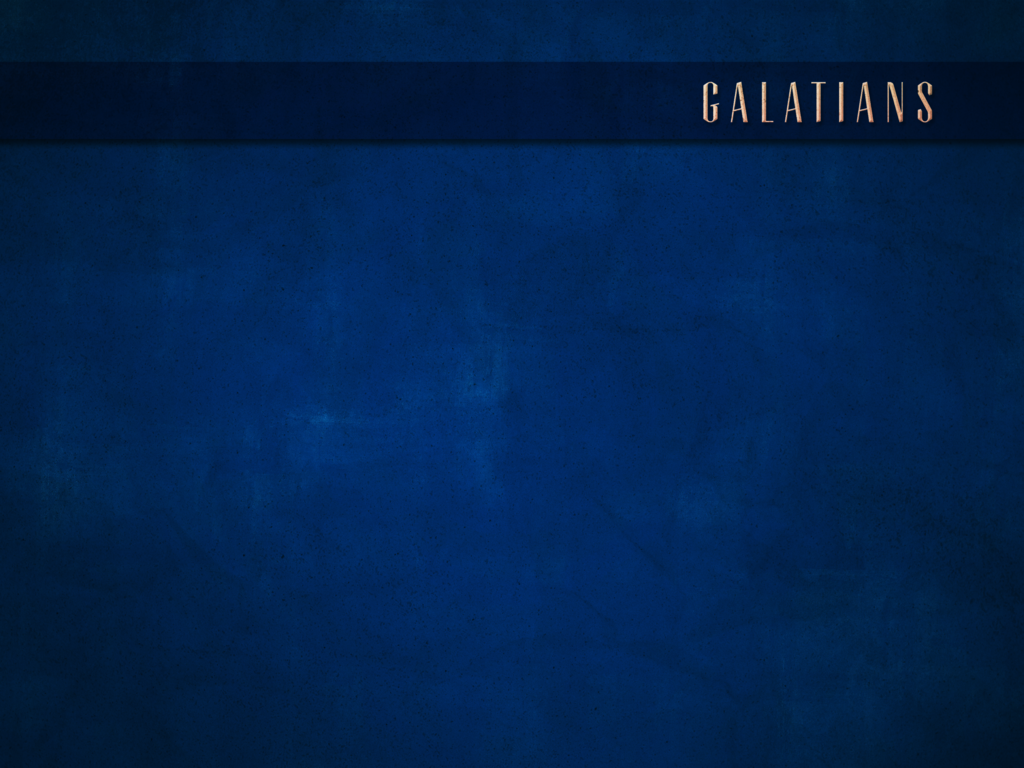 CHAPTER 3:10-14
10 For as many as are of the works of the Law are under a curse; for it is written, “Cursed is everyone who does not abide by all things written in the book of the law, to perform them.” 11 Now that no one is justified by the Law before God is evident; for, “The righteous man shall live by faith.” 12 However, the Law is not of faith; on the contrary, “He who practices them shall live by them.” 13 Christ redeemed us from the curse of the Law, having become a curse for us—for it is written, “Cursed is everyone who hangs on a tree” —14 in order that in Christ Jesus the blessing of Abraham might come to the Gentiles, so that we might receive the promise of the Spirit through faith.
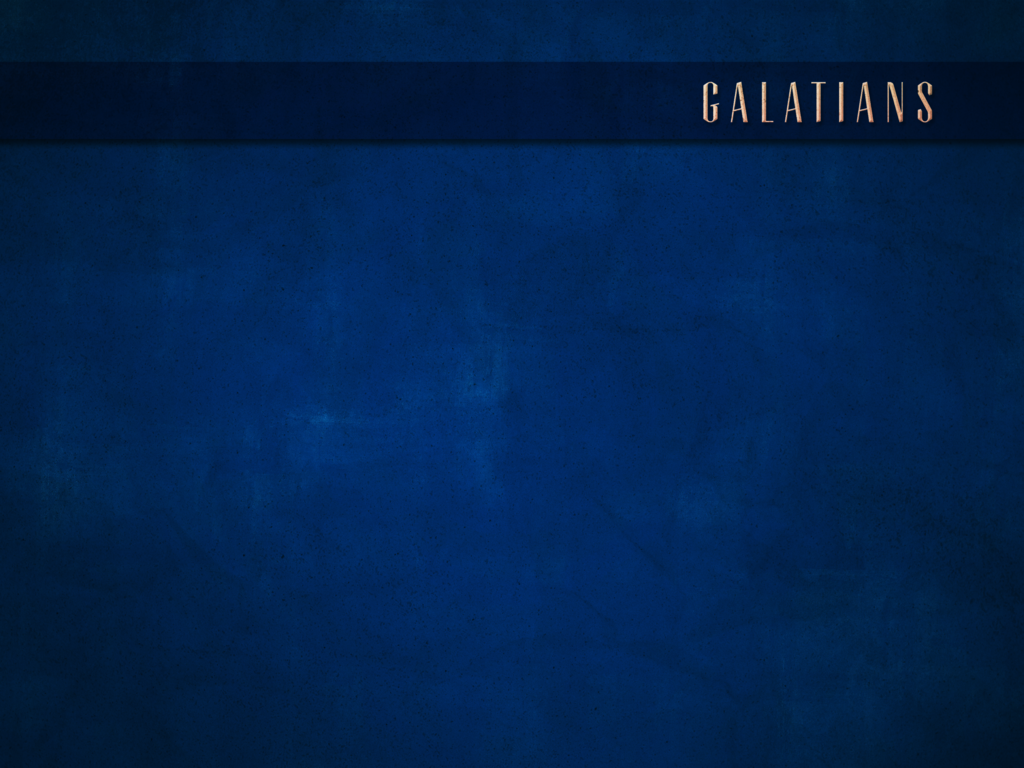 CHAPTER 3:10-14
10 For as many as are of the works of the Law are under a curse; for it is written, “Cursed is everyone who does not abide by all things written in the book of the law, to perform them.” 11 Now that no one is justified by the Law before God is evident; for, “The righteous man shall live by faith.” 12 However, the Law is not of faith; on the contrary, “He who practices them shall live by them.” 13 Christ redeemed us from the curse of the Law, having become a curse for us—for it is written, “Cursed is everyone who hangs on a tree” —14 in order that in Christ Jesus the blessing of Abraham might come to the Gentiles, so that we might receive the promise of the Spirit through faith.
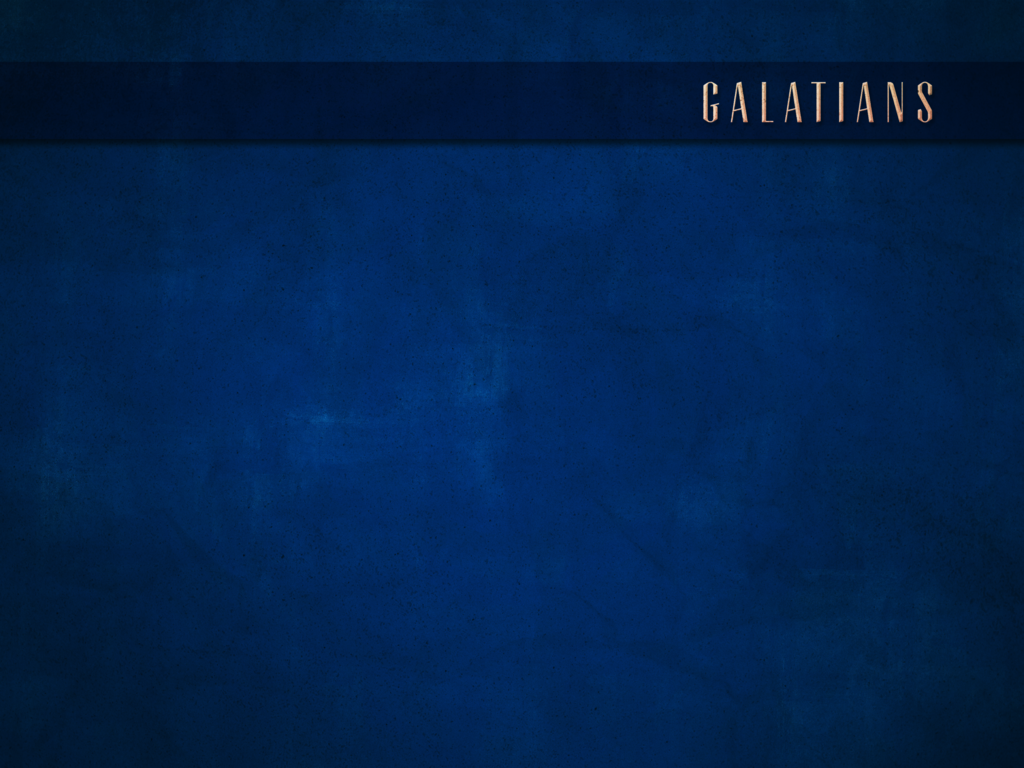 CHAPTER 3:10-14
10 For as many as are of the works of the Law are under a curse; for it is written, “Cursed is everyone who does not abide by all things written in the book of the law, to perform them.” 11 Now that no one is justified by the Law before God is evident; for, “The righteous man shall live by faith.” 12 However, the Law is not of faith; on the contrary, “He who practices them shall live by them.” 13 Christ redeemed us from the curse of the Law, having become a curse for us—for it is written, “Cursed is everyone who hangs on a tree” —14 in order that in Christ Jesus the blessing of Abraham might come to the Gentiles, so that we might receive the promise of the Spirit through faith.
All of us like sheep have gone astray, 
Each of us has turned to his own way; 
But the Lord has caused the iniquity of us all 
To fall on Him. 
Isaiah 53:6
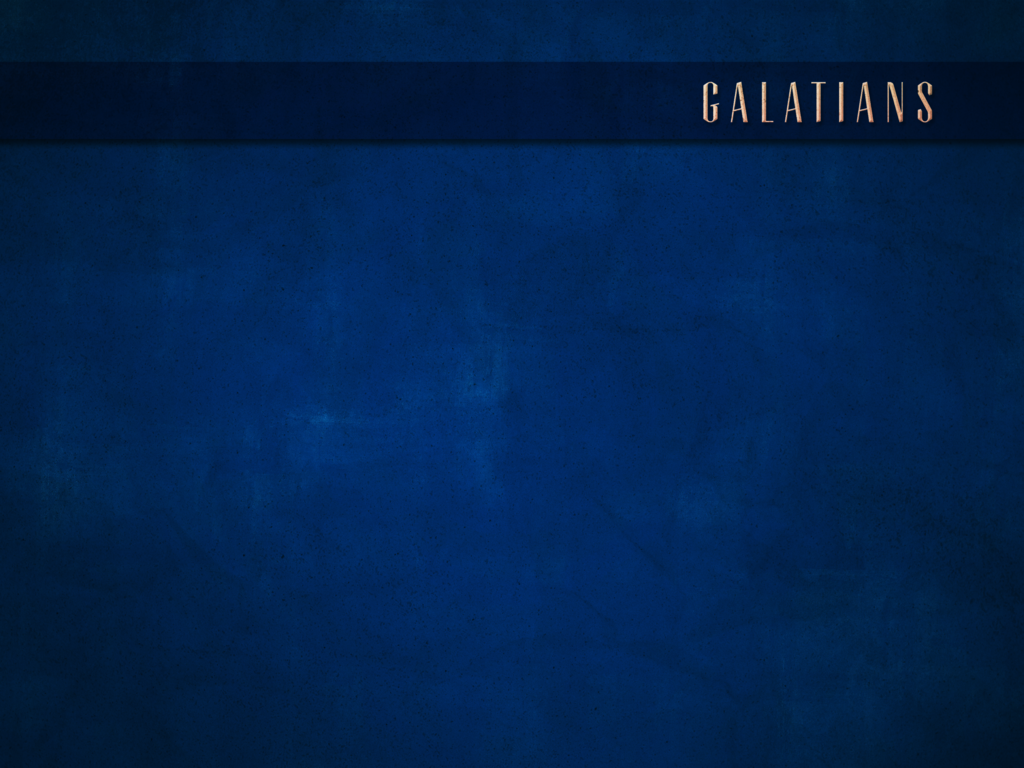 CHAPTER 3:10-14
10 For as many as are of the works of the Law are under a curse; for it is written, “Cursed is everyone who does not abide by all things written in the book of the law, to perform them.” 11 Now that no one is justified by the Law before God is evident; for, “The righteous man shall live by faith.” 12 However, the Law is not of faith; on the contrary, “He who practices them shall live by them.” 13 Christ redeemed us from the curse of the Law, having become a curse for us—for it is written, “Cursed is everyone who hangs on a tree” —14 in order that in Christ Jesus the blessing of Abraham might come to the Gentiles, so that we might receive the promise of the Spirit through faith.
“That the Galatians may realize the full meaning of their foolishness, Paul shows them that the condemnation to which they were returning, was the very thing from which the death of Christ redeemed them; for the law brought a curse upon men, but Jesus had delivered from the curse by taking it unto himself, as the Scripture proves; for it called all cursed who were crucified. And Jesus removed this obstructing law and curse, that in himself he might bring Abraham's blessing of justification upon the Gentiles, that all might receive the fulfillment of God's promise, that promise which agreed to give the Spirit to all who rendered the obedience of faith--Acts 2:38-39.”
McGarvey & Pendleton
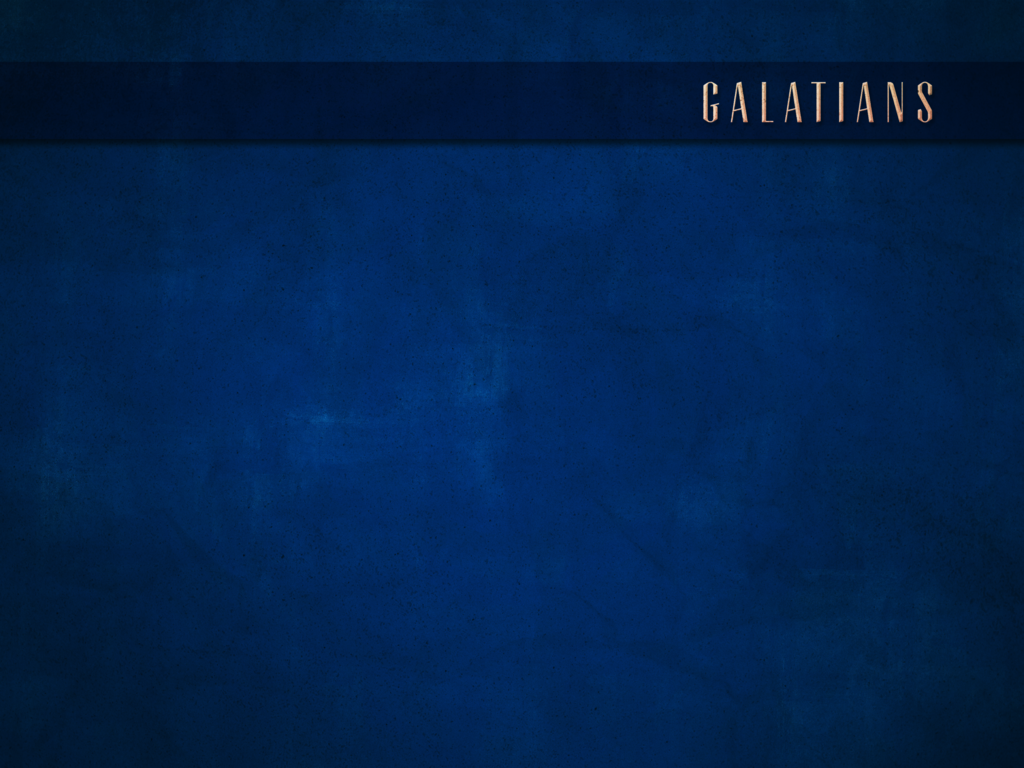 CHAPTER 3:15-18
15 Brethren, I speak in terms of human relations: even though it is only a man’s covenant, yet when it has been ratified, no one sets it aside or adds conditions to it.16 Now the promises were spoken to Abraham and to his seed. He does not say, “And to seeds,” as referring to many, but rather to one, “And to your seed,” that is, Christ.17 What I am saying is this: the Law, which came four hundred and thirty years later, does not invalidate a covenant previously ratified by God, so as to nullify the promise.18 For if the inheritance is based on law, it is no longer based on a promise; but God has granted it to Abraham by means of a promise.
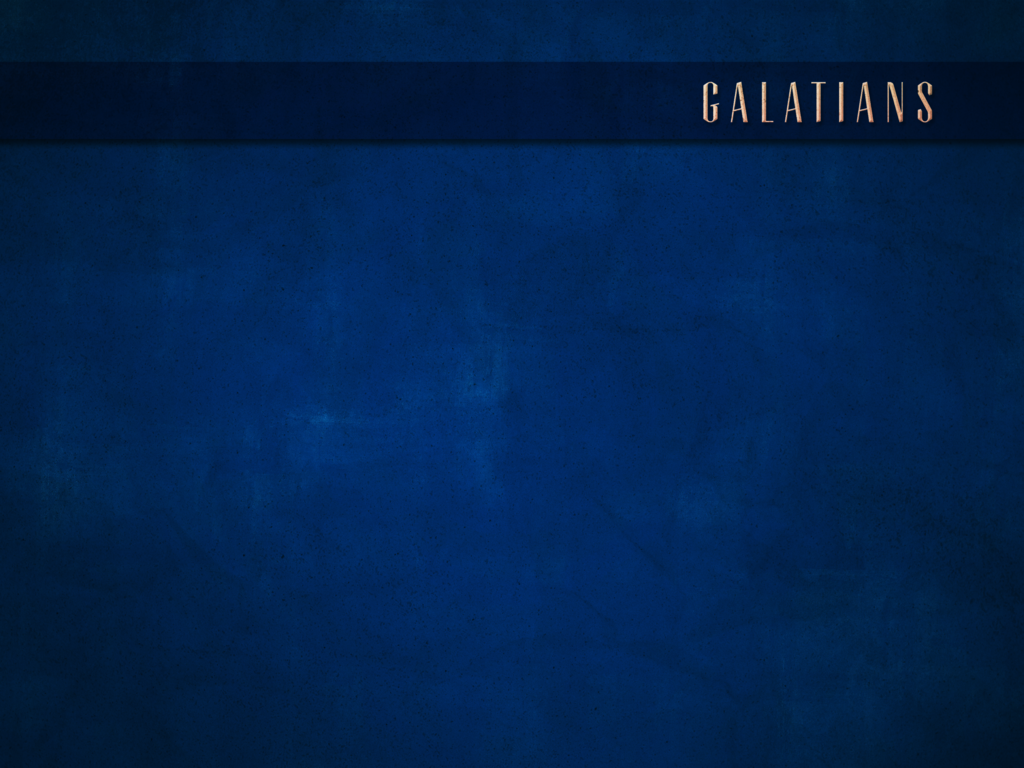 CHAPTER 3:15-18
15 Brethren, I speak in terms of human relations: even though it is only a man’s covenant, yet when it has been ratified, no one sets it aside or adds conditions to it.16 Now the promises were spoken to Abraham and to his seed. He does not say, “And to seeds,” as referring to many, but rather to one, “And to your seed,” that is, Christ.17 What I am saying is this: the Law, which came four hundred and thirty years later, does not invalidate a covenant previously ratified by God, so as to nullify the promise.18 For if the inheritance is based on law, it is no longer based on a promise; but God has granted it to Abraham by means of a promise.
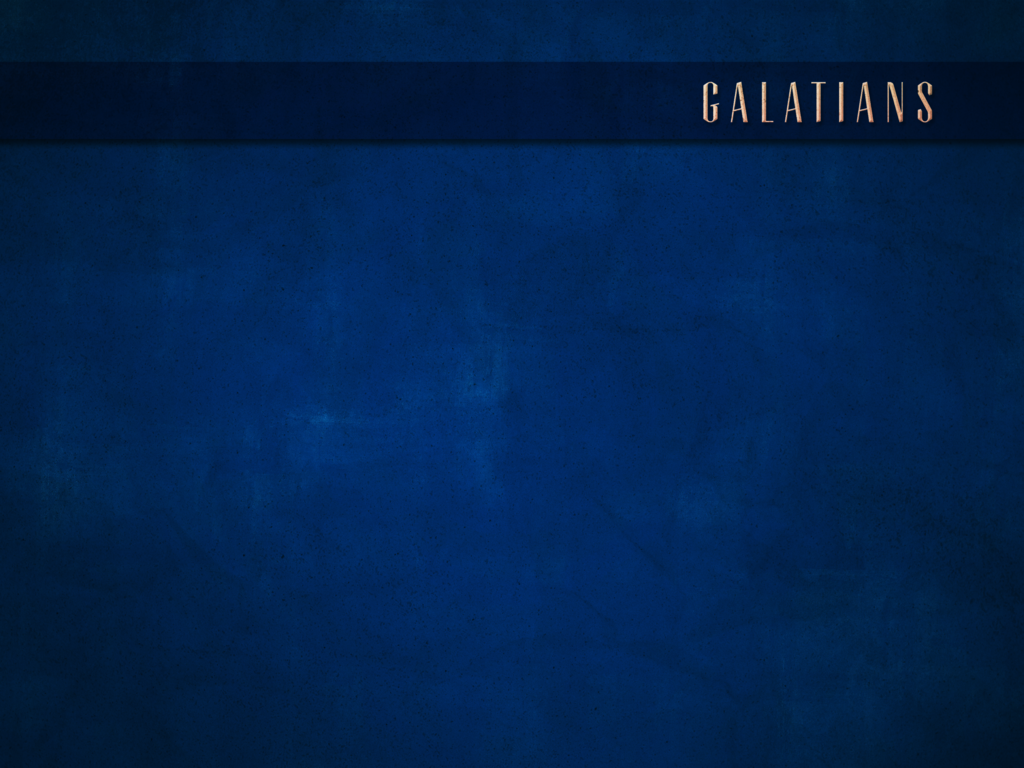 CHAPTER 3:15-18
15 Brethren, I speak in terms of human relations: even though it is only a man’s covenant, yet when it has been ratified, no one sets it aside or adds conditions to it.16 Now the promises were spoken to Abraham and to his seed. He does not say, “And to seeds,” as referring to many, but rather to one, “And to your seed,” that is, Christ.17 What I am saying is this: the Law, which came four hundred and thirty years later, does not invalidate a covenant previously ratified by God, so as to nullify the promise.18 For if the inheritance is based on law, it is no longer based on a promise; but God has granted it to Abraham by means of a promise.
“And I will establish My covenant between Me and you and your descendants after you throughout their generations for an everlasting covenant, to be God to you and to your descendants after you. 
Genesis 17:7
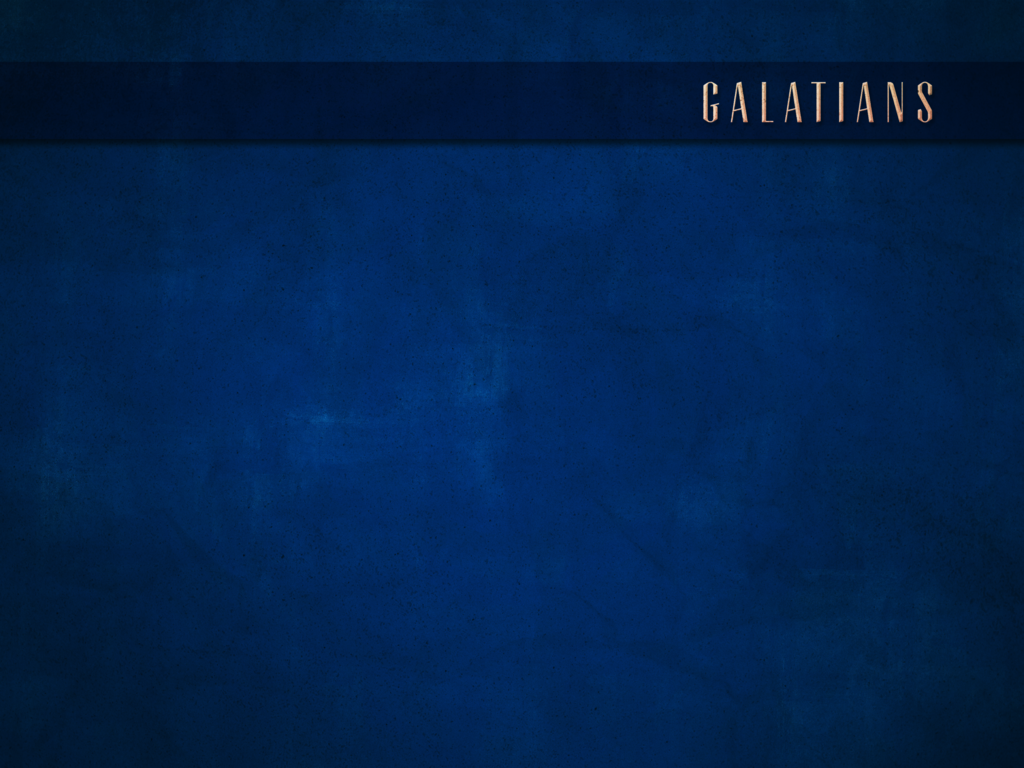 CHAPTER 3:15-18
15 Brethren, I speak in terms of human relations: even though it is only a man’s covenant, yet when it has been ratified, no one sets it aside or adds conditions to it.16 Now the promises were spoken to Abraham and to his seed. He does not say, “And to seeds,” as referring to many, but rather to one, “And to your seed,” that is, Christ.17 What I am saying is this: the Law, which came four hundred and thirty years later, does not invalidate a covenant previously ratified by God, so as to nullify the promise.18 For if the inheritance is based on law, it is no longer based on a promise; but God has granted it to Abraham by means of a promise.
“And I will establish My covenant between Me and you and your descendant  after you throughout His generations for an everlasting covenant, to be God to you and to your descendants after you. 
Genesis 17:7
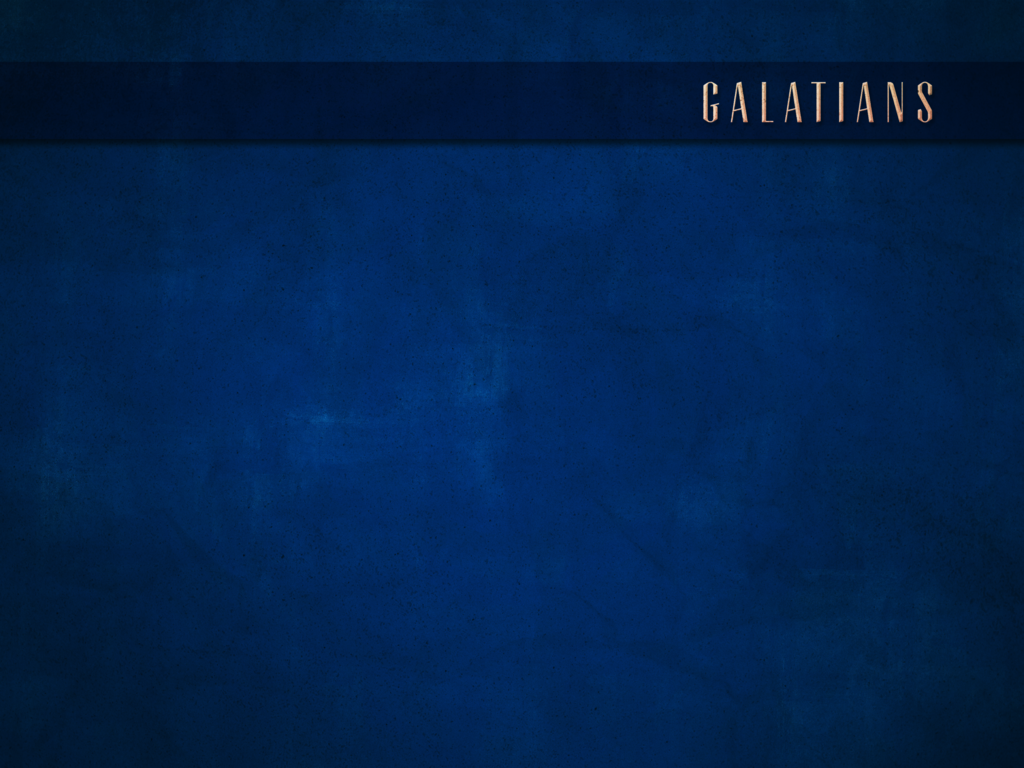 CHAPTER 3:15-18
15 Brethren, I speak in terms of human relations: even though it is only a man’s covenant, yet when it has been ratified, no one sets it aside or adds conditions to it.16 Now the promises were spoken to Abraham and to his seed. He does not say, “And to seeds,” as referring to many, but rather to one, “And to your seed,” that is, Christ.17 What I am saying is this: the Law, which came four hundred and thirty years later, does not invalidate a covenant previously ratified by God, so as to nullify the promise.18 For if the inheritance is based on law, it is no longer based on a promise; but God has granted it to Abraham by means of a promise.
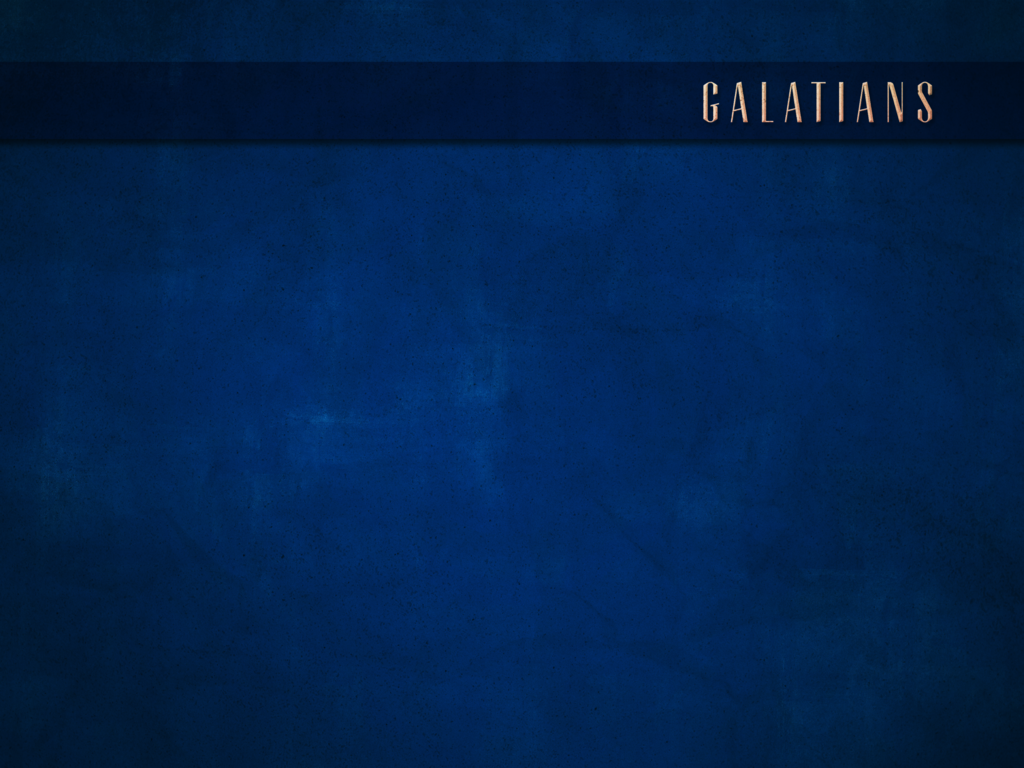 CHAPTER 3:15-18
15 Brethren, I speak in terms of human relations: even though it is only a man’s covenant, yet when it has been ratified, no one sets it aside or adds conditions to it.16 Now the promises were spoken to Abraham and to his seed. He does not say, “And to seeds,” as referring to many, but rather to one, “And to your seed,” that is, Christ.17 What I am saying is this: the Law, which came four hundred and thirty years later, does not invalidate a covenant previously ratified by God, so as to nullify the promise.18 For if the inheritance is based on law, it is no longer based on a promise; but God has granted it to Abraham by means of a promise.
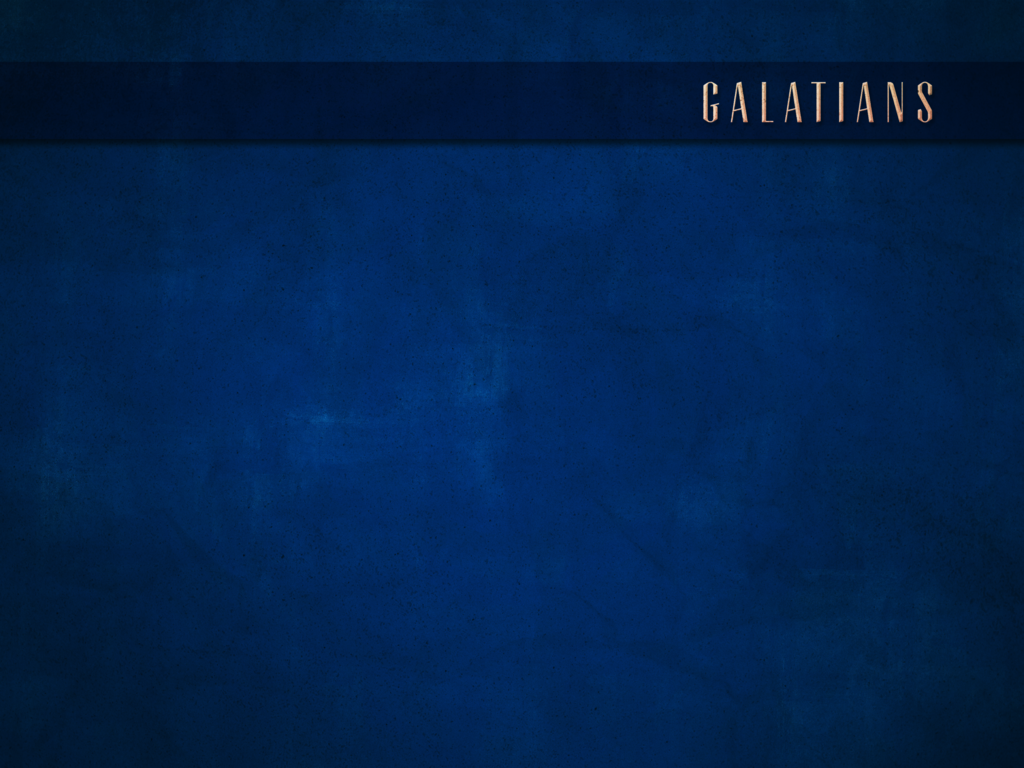 CHAPTER 3:19-22
19 Why the Law then? It was added because of transgressions, having been ordained through angels by the agency of a mediator, until the seed should come to whom the promise had been made.20 Now a mediator is not for one party only; whereas God is only one.21 Is the Law then contrary to the promises of God? May it never be! For if a law had been given which was able to impart life, then righteousness would indeed have been based on law.22 But the Scripture has shut up all men under sin, that the promise by faith in Jesus Christ might be given to those who believe.
Now when they heard of the resurrection of the dead, some began to sneer, but others said, “We shall hear you again concerning this.” So Paul went out of their midst. But some men joined him and believed, among whom also were Dionysius the Areopagite and a woman named Damaris and others with them. 
Acts 17:32-34
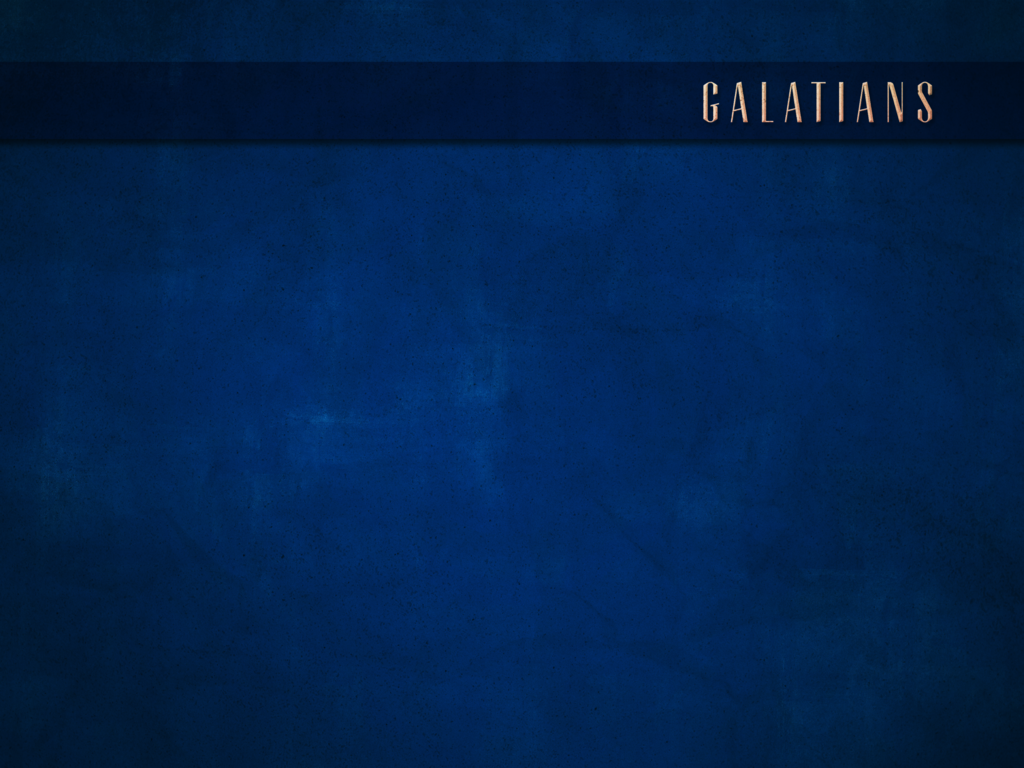 CHAPTER 3:19-22
19 Why the Law then? It was added because of transgressions, having been ordained through angels by the agency of a mediator, until the seed should come to whom the promise had been made.20 Now a mediator is not for one party only; whereas God is only one.21 Is the Law then contrary to the promises of God? May it never be! For if a law had been given which was able to impart life, then righteousness would indeed have been based on law.22 But the Scripture has shut up all men under sin, that the promise by faith in Jesus Christ might be given to those who believe.
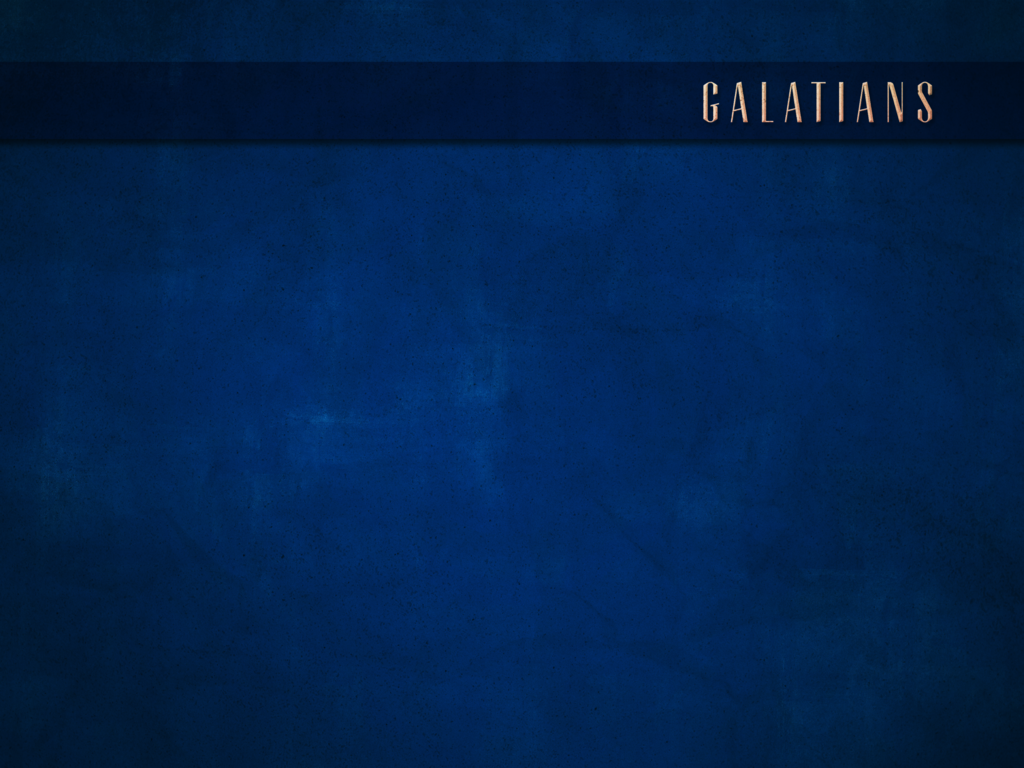 CHAPTER 3:19-22
19 Why the Law then? It was added because of transgressions, having been ordained through angels by the agency of a mediator, until the seed should come to whom the promise had been made.20 Now a mediator is not for one party only; whereas God is only one.21 Is the Law then contrary to the promises of God? May it never be! For if a law had been given which was able to impart life, then righteousness would indeed have been based on law.22 But the Scripture has shut up all men under sin, that the promise by faith in Jesus Christ might be given to those who believe.
“The whole passage is tinctured with the feeling that the giving of the Law, as contrasted with the dispensation of the Messiah, was marked by distance, sternness, alienation.”

Pulpit Commentary
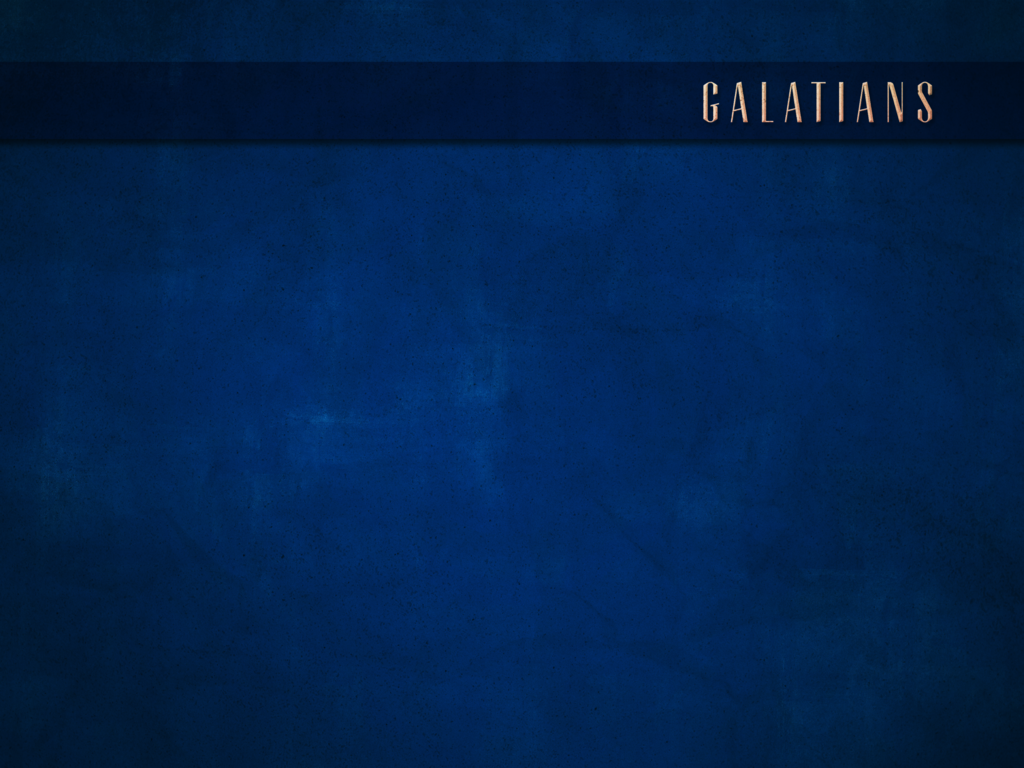 CHAPTER 3:19-22
19 Why the Law then? It was added because of transgressions, having been ordained through angels by the agency of a mediator, until the seed should come to whom the promise had been made.20 Now a mediator is not for one party only; whereas God is only one.21 Is the Law then contrary to the promises of God? May it never be! For if a law had been given which was able to impart life, then righteousness would indeed have been based on law.22 But the Scripture has shut up all men under sin, that the promise by faith in Jesus Christ might be given to those who believe.
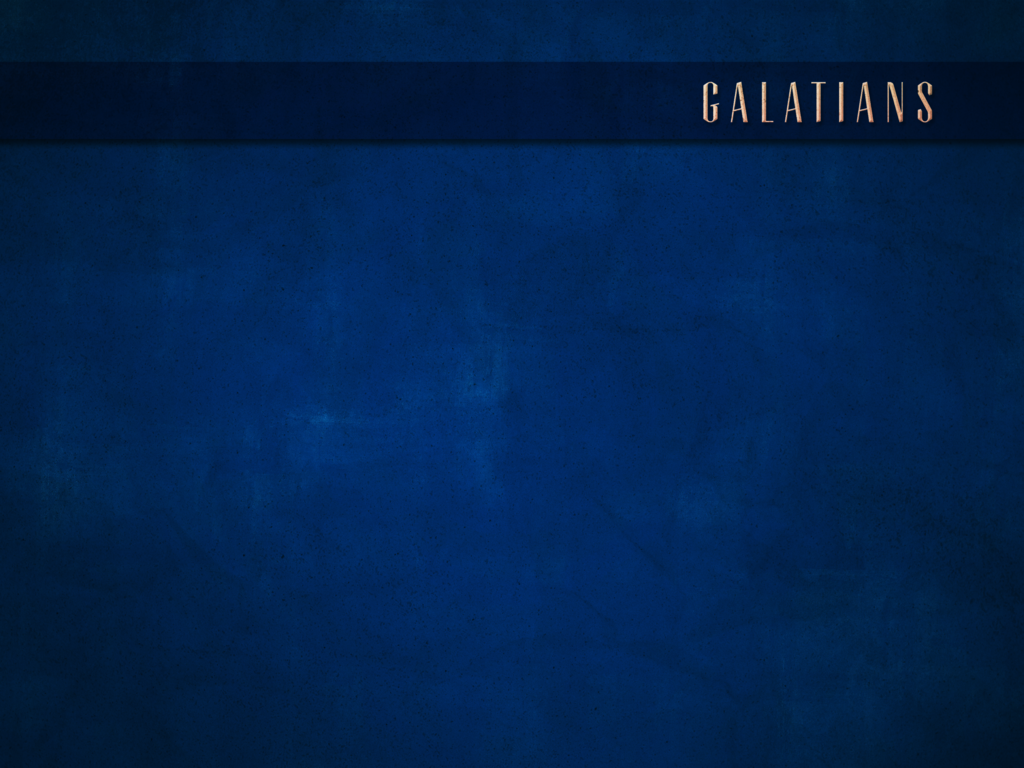 CHAPTER 3:19-22
19 Why the Law then? It was added because of transgressions, having been ordained through angels by the agency of a mediator, until the seed should come to whom the promise had been made.20 Now a mediator is not for one party only; whereas God is only one.21 Is the Law then contrary to the promises of God? May it never be! For if a law had been given which was able to impart life, then righteousness would indeed have been based on law.22 But the Scripture has shut up all men under sin, that the promise by faith in Jesus Christ might be given to those who believe.